Week 10
Car Locator
(Ahmad, Din, Vinayak)
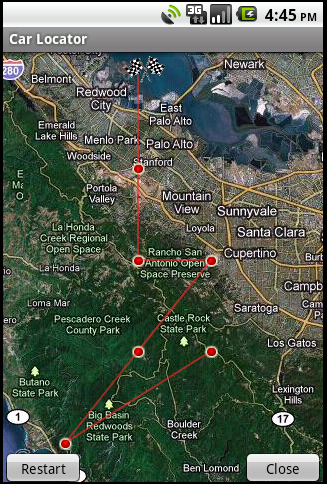 Paths
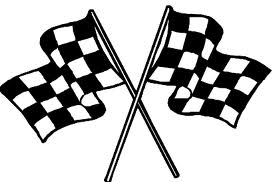 Starting point :where you want to go back to
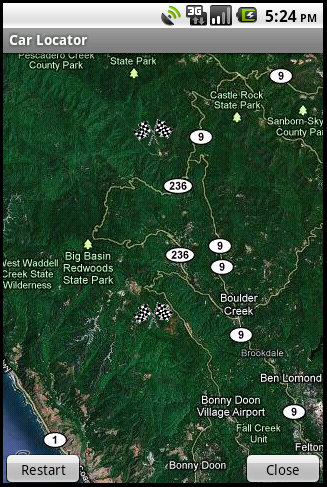 Intermediate points
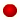 Din: Created lines
Ahmad: Debug and markers
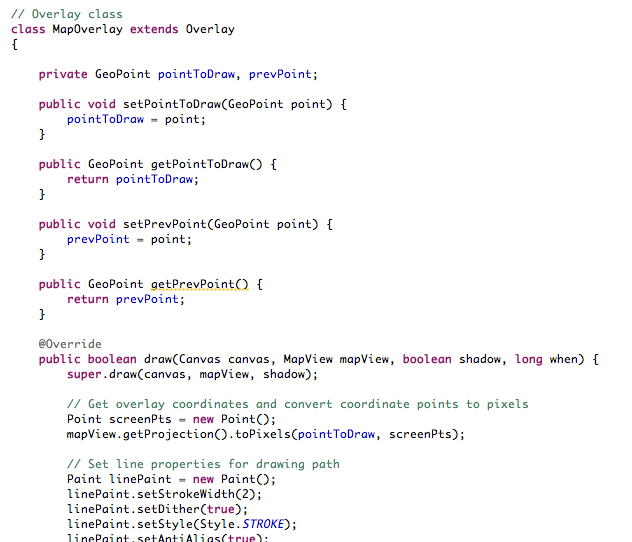 Need two points to draw a line
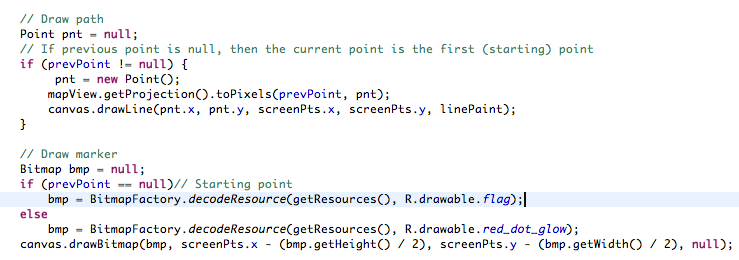 Identify starting point
Added new screen
Added a different screen for the return path
 Application now closes completely when the “Close” button is pressed.
Added a Vibrator (sic).
Close class
Made a new class/activity known as “close”.
 The class is called every time the “Close” button on MapScreen is pressed.
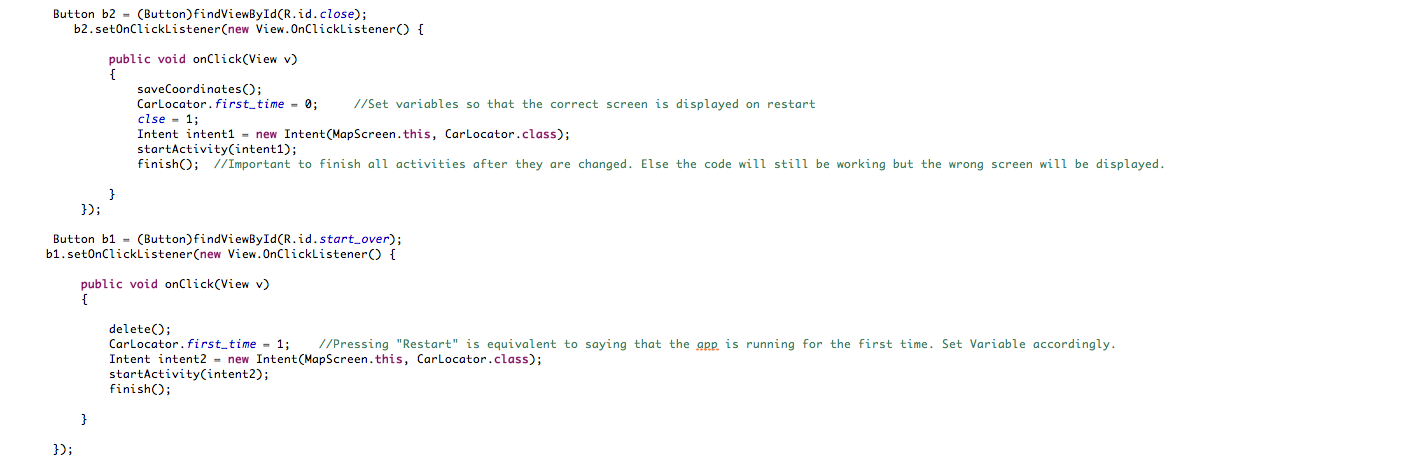 Changes
The trick is to leave no activity open. Once a new activity is started, close
the calling activity
 This also helps save power as multiple activities are not open at once
 Exit(0) is a bad idea since it deletes all tracking variables (first_time, clse, etc.)
Pictorial Demo
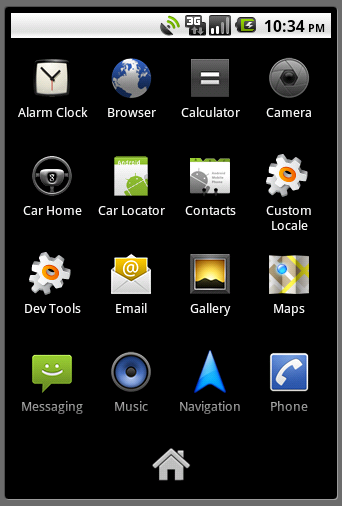 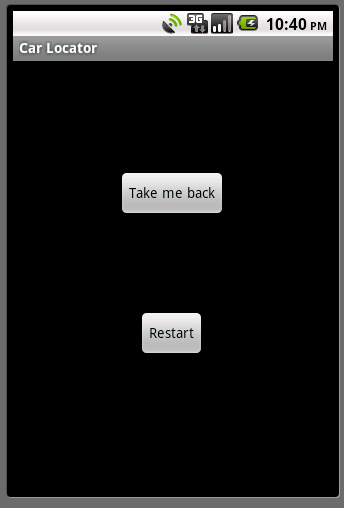 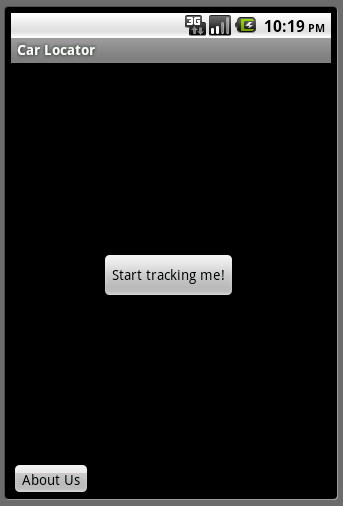 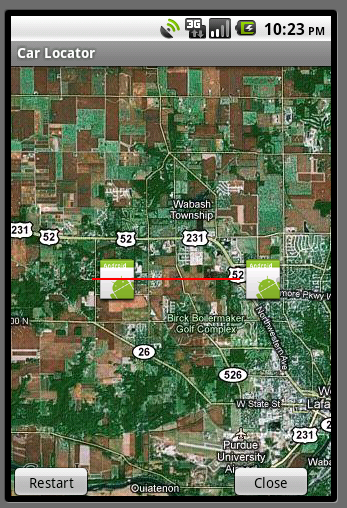 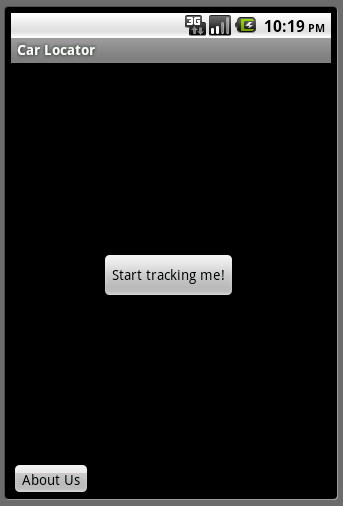 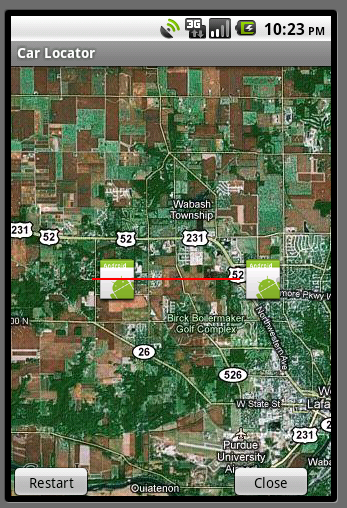 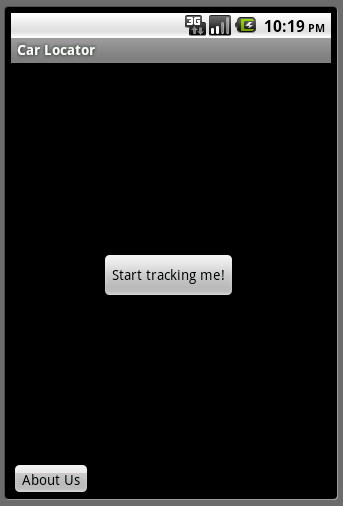 Note: While the vibrator (sic) has been implemented and does indeed show up in logcat, it cannot be shown on the emulator. 
Also, there have been known issues with implementing the vibrator (sic) on the emulator.
Created by Vinayak
Next Week
Debug lines
Different colored lines to- and from- path